Mortality
Population size also reflects mortality, the incidence of death in a country’s population.
To measure mortality ,demographers use the following terms.
Crude death rate
Infant mortality rate
Maternal mortality rate
Crude death rate
Crude death rate indicates the number of deaths occurring during the year, per 1,000 population estimated at midyear
The crude death rate is the number of deaths occurring among the population of a given geographical area during a given year, per 1,000 mid-year total population of the given geographical area during the same year.
Formula of crude death rate
Countries with High C.D Rate
Countries with high mortality rates and relatively low fertility rates face the risk of population decline.
Bulgaria has the highest mortality rate in the world of 15.433 deaths per 1,000 people. According to the World Health Organization, the causes of death in Bulgaria are the same as those in other European countries, including non communicable diseases (diseases of the circulatory, digestive, or respiratory systems) and cancers.
The ten countries with the highest mortality rates in the world are:
Bulgaria (15.433)
Ukraine (15.192)
Latvia (14.669)
Lesotho (14.144)
Lithuania (13.737)
Serbia (13.194)
Croatia (13.17)
Romania (13.099)
Georgia (12.816)
Russia (12.785)
Countries with Low C.D Rate
Countries with low mortality rates have improved access to health, well-informed citizens, overall better nutrition, higher standards of living, and advancements in medicine.
Qatar has the lowest mortality rate in the world of 1.244 deaths per 1,000 people. This low mortality rate can be attributed to Qatar’s improved health care system, renowned for its technologically advanced facilities and some of the best patient care in the world.
The ten countries with the lowest mortality rates in the world are:
Qatar (1.244)
United Arab Emirates (1.519)
Bahrain (2.416)
Oman (2.446)
Mayotte (2.71)
Kuwait (2.787)
Maldives (2.821)
French Guiana (2.956)
Palestine (3.462)
Saudi Arabia (3.513)
Crude Death Rate in Pakistan
Chart and table of the Pakistan death rate from 1950 to 2019. United Nations projections are also included through the year 2100.The current death rate for Pakistan in 2019 is 6.934 deaths per 1000 people, a 0.7% decline from 2018.
The death rate for Pakistan in 2018 was 6.983 deaths per 1000 people, a 0.87% decline from 2017.
The death rate for Pakistan in 2017 was 7.044 deaths per 1000 people, a 0.86% decline from 2016.
The death rate for Pakistan in 2016 was 7.105 deaths per 1000 people, a 0.84% decline from 2015.
Infant mortality rate
. Infant mortality rate (IMR) is the number of deaths of children less than one year of age per 1000 live births.
 The rate for a given region is the number of children dying under one year of age, divided by the number of live births during the year, multiplied by 1,000
Formula of infant mortality rate
Countries with Lowest I.M Rate
CHILD MORTALITY
Child mortality is typically defined as the number of deaths of children under five years of age in a given year per one thousand children in this age group.
Maternal mortality
The death of a woman as a result of pregnancy or childbearing.
"The death of a woman while pregnant or within 42 days of termination of pregnancy, irrespective of the duration and the site of the pregnancy, from any cause related to or aggravated by the pregnancy or its management, but not from accidental or incidental causes."
Maternal mortality rate
The number of registered maternal deaths due to birth- or pregnancy-related complications per 100,000 registered live births.
The number of deaths to women due to pregnancy and child birth divided by the number of live births in a given year(and usually multiplied by 100,000)
Key facts
Every day in 2017, approximately 810 women died from preventable causes related to pregnancy and childbirth.
Between 2000 and 2017, the maternal mortality ratio (MMR, number of maternal deaths per 100,000 live births) dropped by about 38% worldwide.
94% of all maternal deaths occur in low and lower middle-income countries.
Young adolescents (ages 10-14) face a higher risk of complications and death as a result of pregnancy than other women.
Skilled care before, during and after childbirth can save the lives of women and newborns.
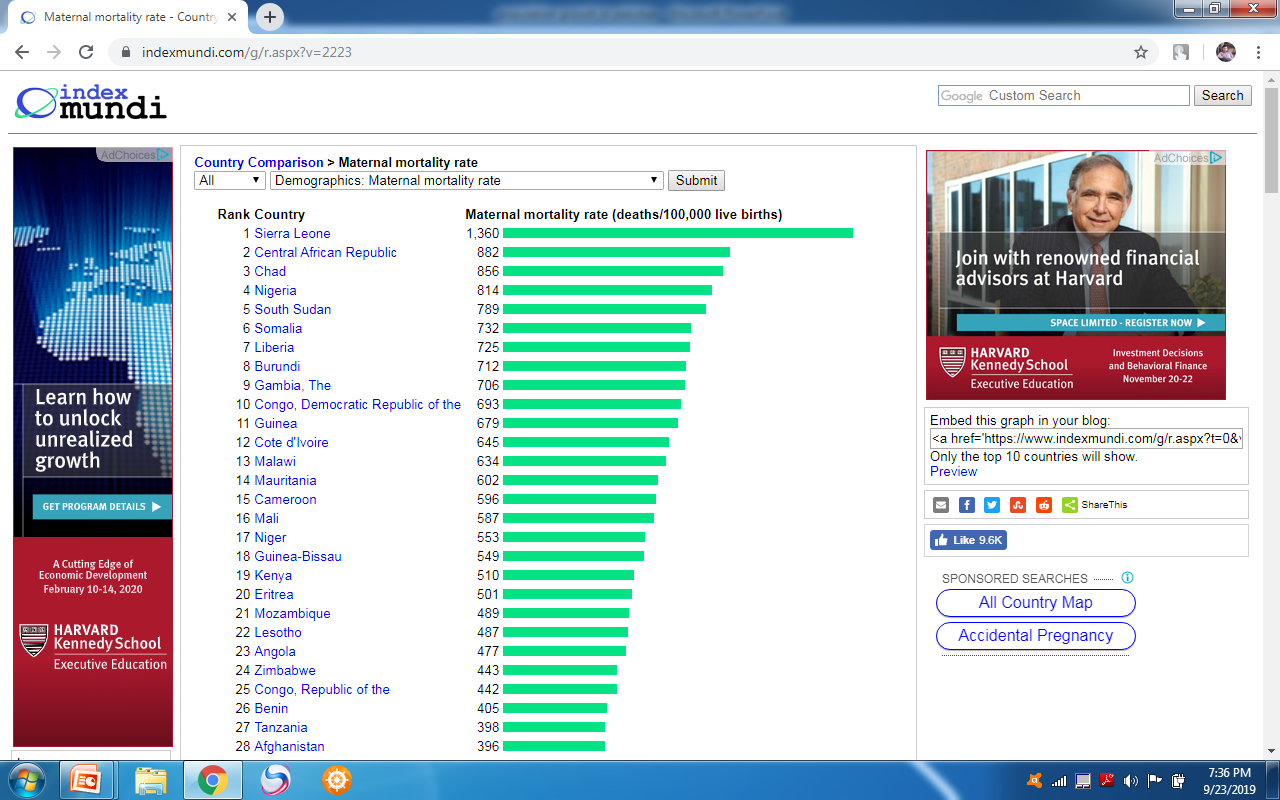 Maternal Mortality Rate, Causes, and Prevention
Contributing Factors
Age: Women in their twenties tend to have fewer complications during pregnancy than younger or older women.
 Young girls under the age of 15 have a much greater chance of complications that can lead to death.﻿
 The risks also go up with advanced maternal age and increases as women become pregnant in their late 30s, or in their 40s and 50s.
Continued---
Socioeconomic status: Poor women in a lower socioeconomic group may have less education, a poor diet, and barriers to healthcare.
 Less education contributes to earlier or unplanned pregnancy.
 Lack of nutrition can lead to health deficiencies and a poor pregnancy outcome.
 And, not getting quality care can put women at risk for infection or other complications that could otherwise be managed and treated in a health care facility or by a skilled healthcare provider.
Continued---
Gender inequality: In some countries, girls and women have less opportunity to get an education.
﻿ They are often denied financial resources and do not have a say in their own lives and family choices.
Continued---
Available resources: For many women, medical care is far away and difficult to reach.
﻿ The lack of prenatal care, delivering a baby without someone skilled in attendance such as a doctor, midwife, or nurse, and not having access to treatments such as antibiotics and emergency services can have life-threatening consequences.
Continued---
Parity: Parity is the number of times a woman has been pregnant. 
The chances of having an issue with pregnancy or problems during childbirth are a little higher in a first pregnancy.
 The odds are less in a second pregnancy. But, after five or more pregnancies the risk grows once again.